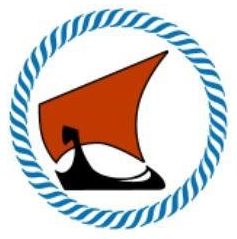 Præmieaften 2019
Vinderne af årets onsdagssejladser:
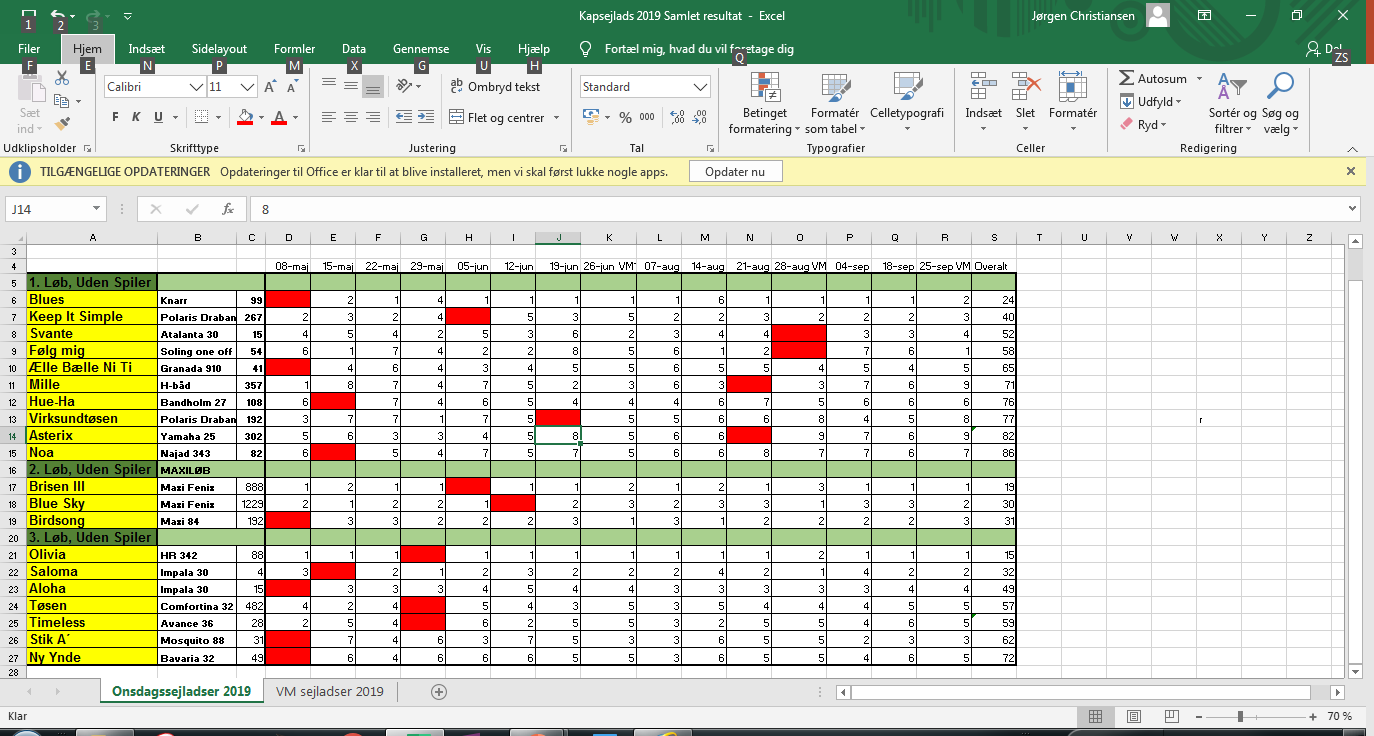